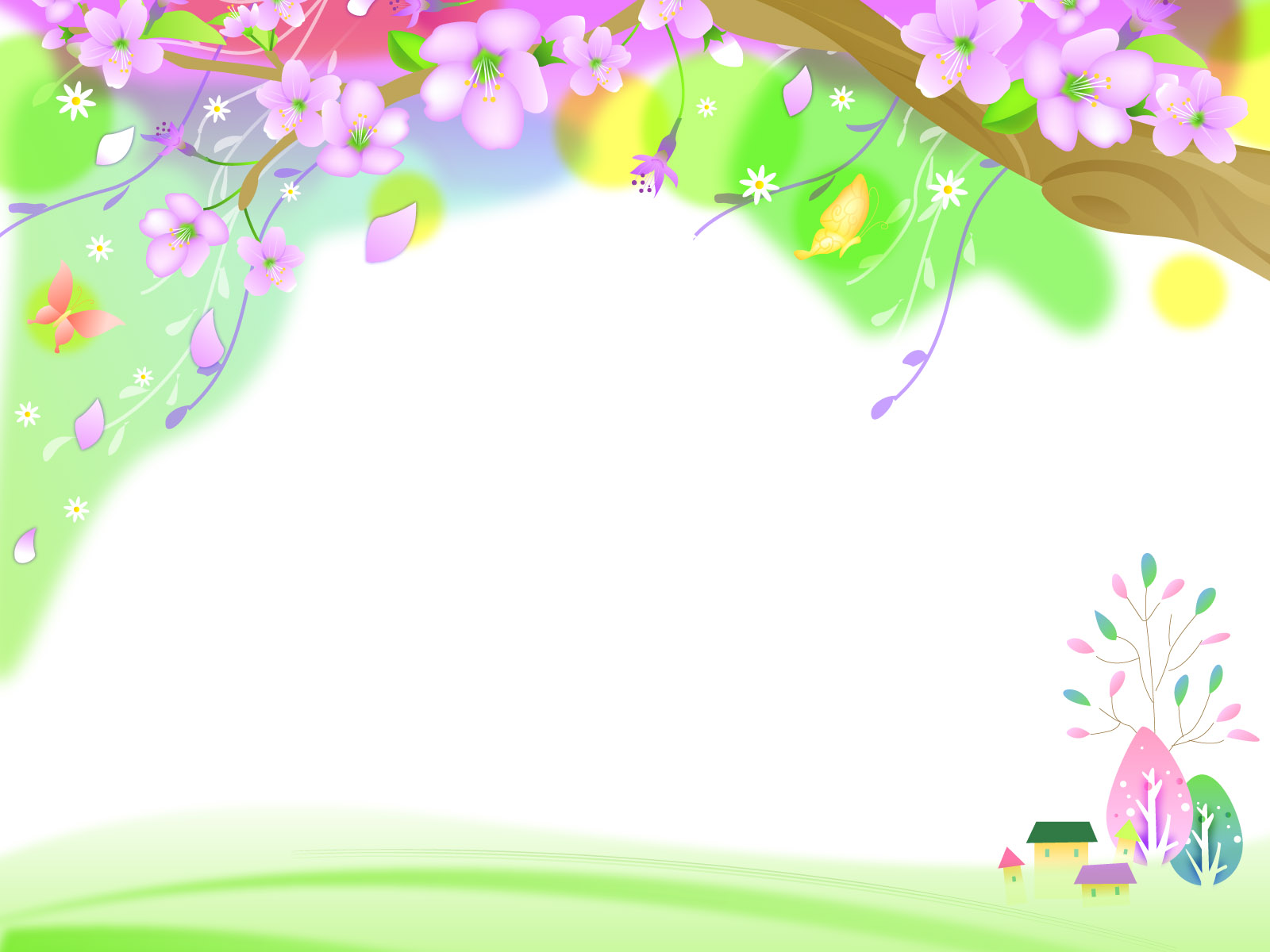 Wellcome
Lớp 1B
Tập viết
Lê Thu Hằng
Thứ sáu ngày 21 tháng 1 năm 2022
Tập viết
ui, ưi, uċ, ưΠ
Hoạt động: Luyện tập, thực hành:
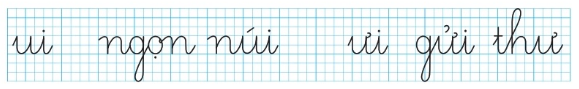 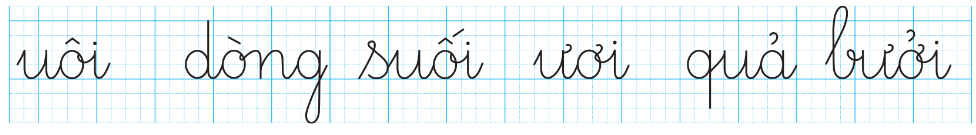 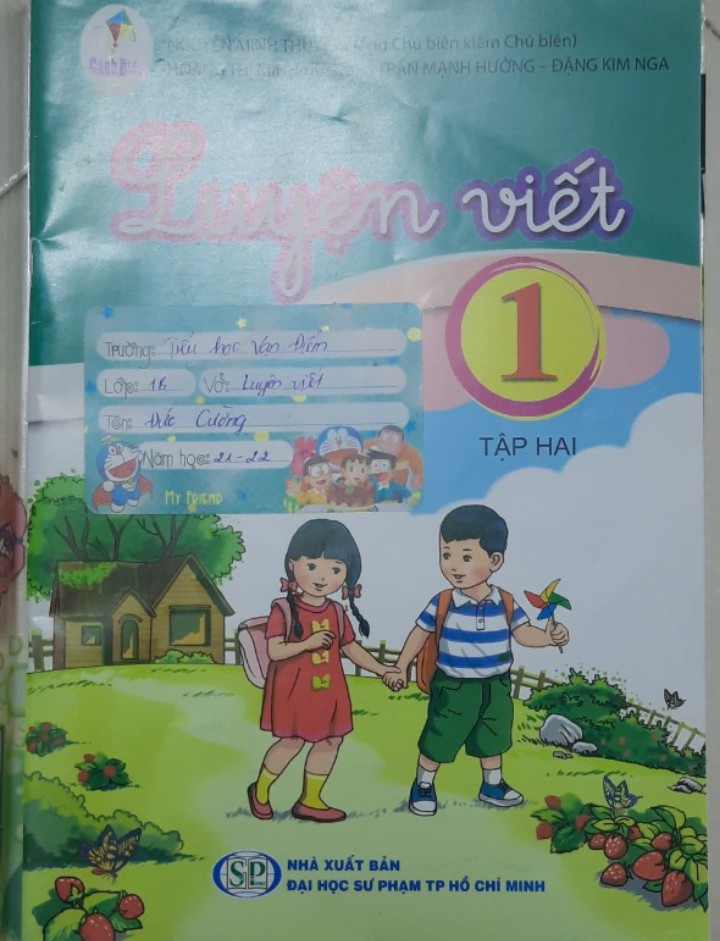 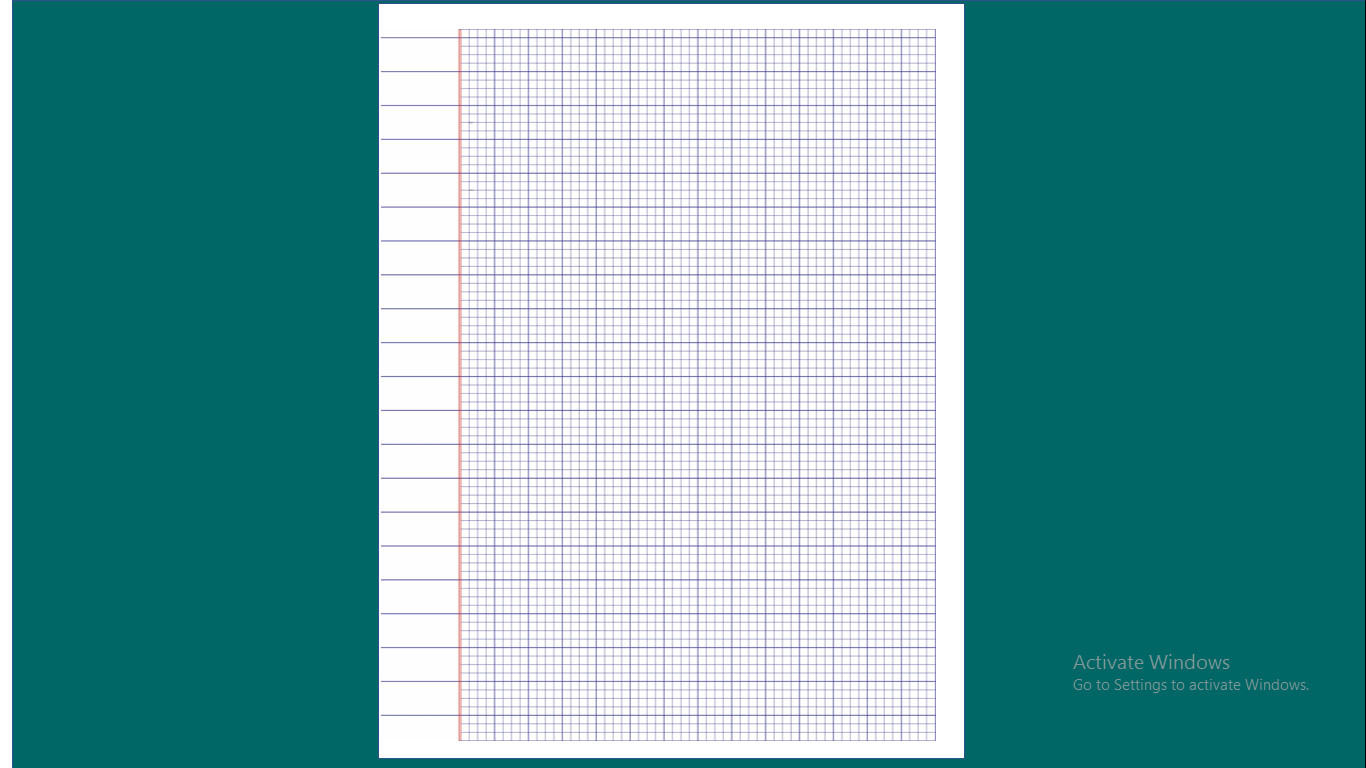 ĎŁ
ĎŁ
ĎŁ
ĎŁ
ĎŁ
wƑŧ wϒŁ
wƑŧ wϒŁ
ŔŁ
ŔŁ
ŔŁ
ŔŁ
ŔŁ
ƑňŁ κŔ
ƑňŁ κŔ
ƑňŁ κŔ
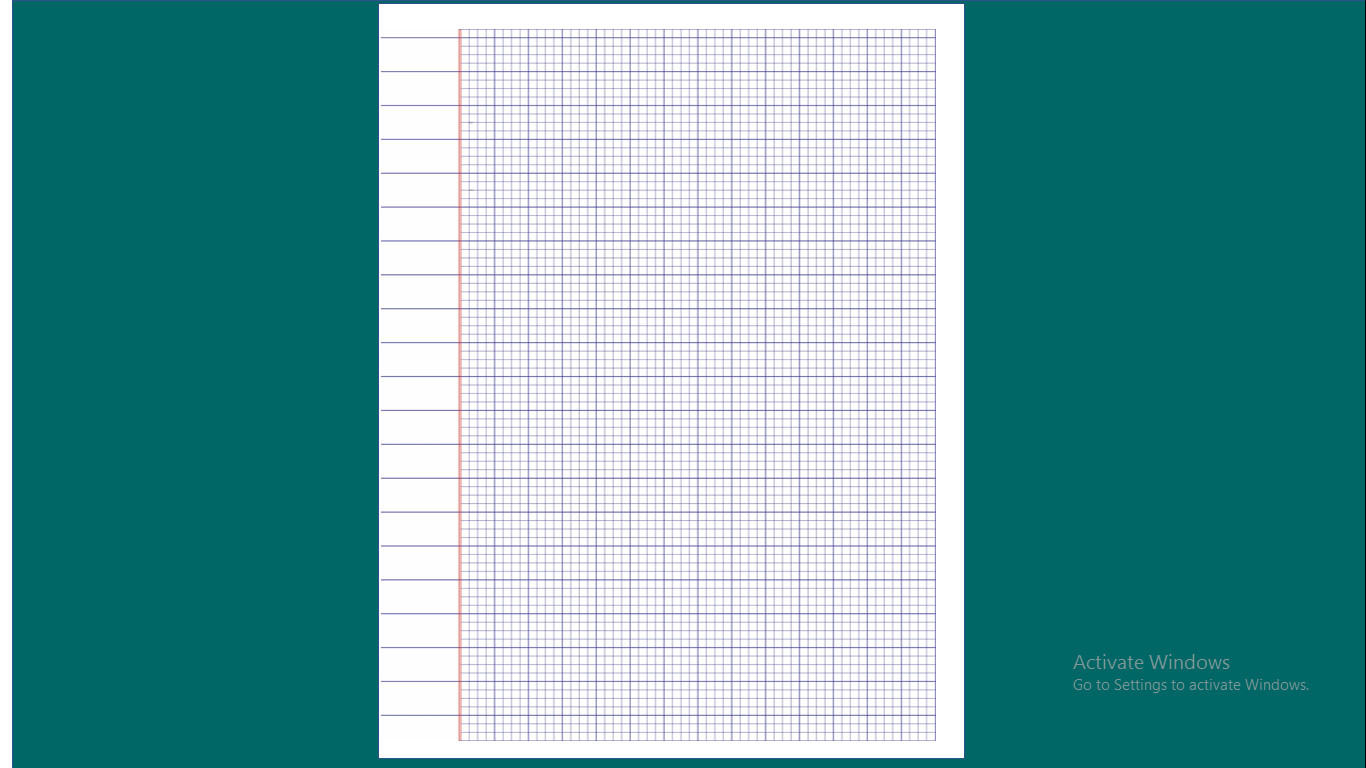 Ďċ
Ďċ
Ďċ
Ďċ
Ďċ
dŜƑ ǧίĒ
dŜƑ ǧίĒ
ŔΠ
ŔΠ
ŔΠ
ŔΠ
ŔΠ
Ǖίả ‗ΰ▫
Ǖίả ‗ΰ▫
wƑŧ wúi
wƑŧ wúi
Ƒňi κŔ
Ƒňi
Ƒňi κŔ
Ǖίả ‗ΰ▫
dŜƑ ǧίĒ
Ǖίả ‗ΰ▫
dŜƑ ǧίĒ
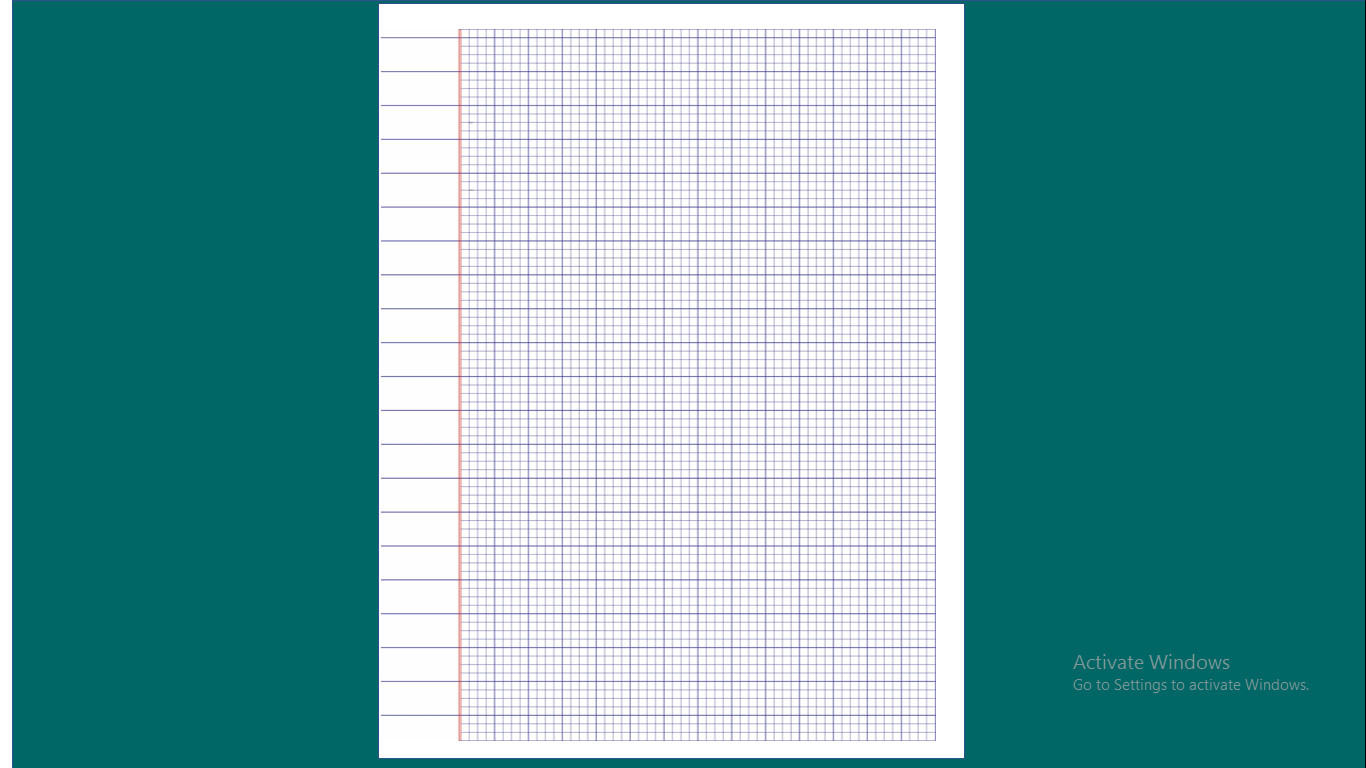 Łnh
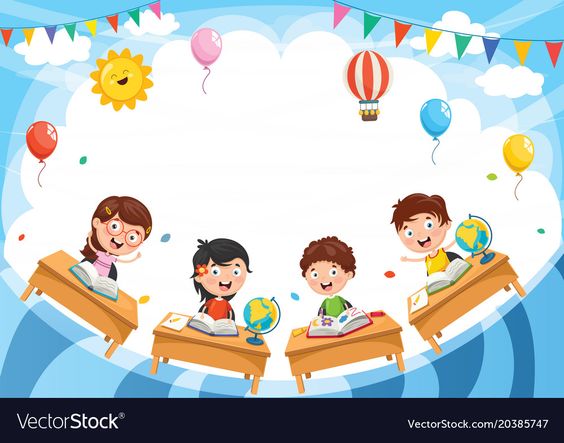 Thank you